Szerveres feldolgozás 1.GeoServer, Google Earth Engine
Szerver GIS
2023.10.18.
Bede-Fazekas Ákos
GeoServer – célok, lehetőségek
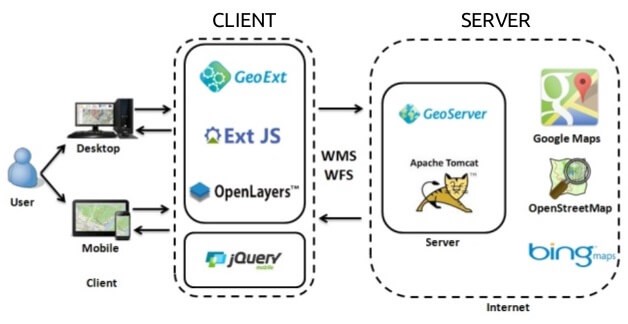 ingyenes, nyílt forráskódú
térinformatikai szerverprogram
vagyis kliensek számára nyújt szolgáltatást
kliens: pl. Leaflet, OpenLayers, ArcGIS
számos formátumot kezel
térinformatikai adatokat tehetünk vele elérhetővé
"publikálhatjuk"
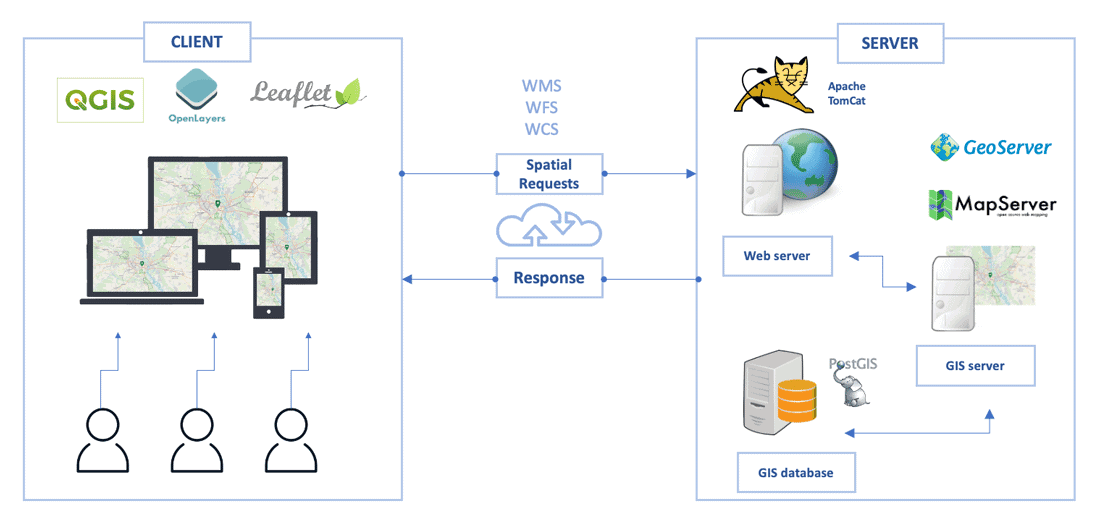 17:47
GeoServer – alternatívák
GeoServer
https://geoserver.org/
MapServer
https://mapserver.org/
valódi alternatíva, hasonló funkciók
de nincs webes adminisztrációs felülete
hanem mindent egy szövegfájlba (.map kiterjesztésű mapfile) kell írni
Mapbender
https://www.osgeo.org/projects/mapbender/
webes felület
kevesebb szolgáltatással
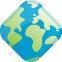 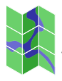 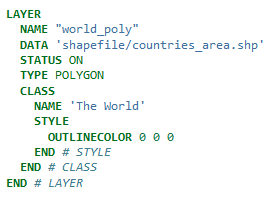 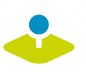 17:47
GeoServer – formátumok
mi most csak a geoTiff  WMS utat próbáljuk ki
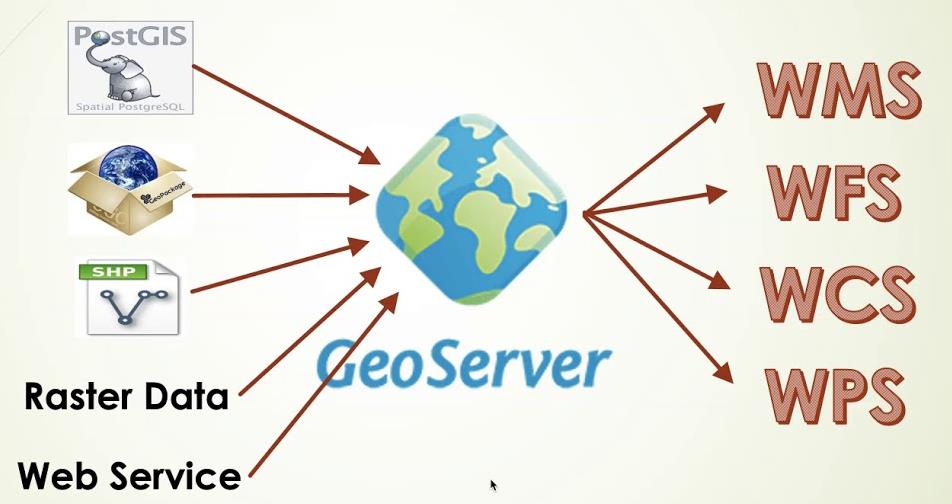 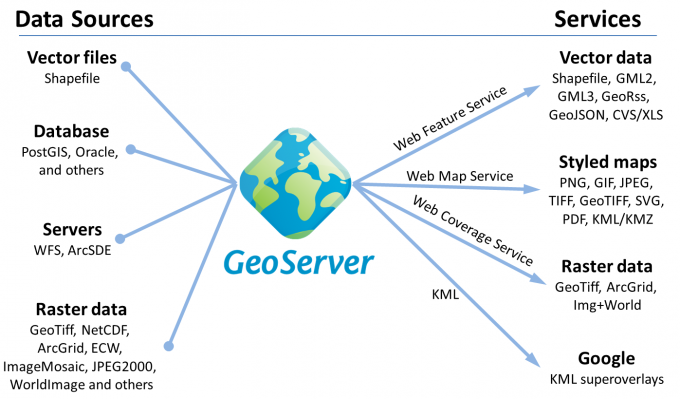 17:47
Telepítés, indítás
letölthető innen: geoserver.org/release/stable ("Platform Independent Binary")
nem kell telepíteni, csak kicsomagolni
géptermi gépeken itt: C:\Program Files (x86)\Geoserver
start.jar-ral indítható
JAR: olyan, mint az EXE, csak kell hozzá Java Runtime Environment
ha elindítjuk, látszólag nem történik semmi
a háttérben fut, biztosítja a szolgáltatásokat
bezáráshoz majd lőjük ki a javaw.exe-t a feladatkezelőből (Ctrl+Alt+Del)
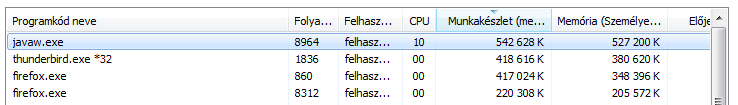 17:47
Adminisztrációs felület
szolgáltatások létrehozásához be kell lépni az adminisztrációs felületre
"web administration interface"
ehhez (saját gépen, alapértelmezett beállítások esetén):
nyissunk meg egy böngészőt
menjünk a http://localhost:8080/geoserver oldalra
felhasználónév: admin
jelszó: geoserver
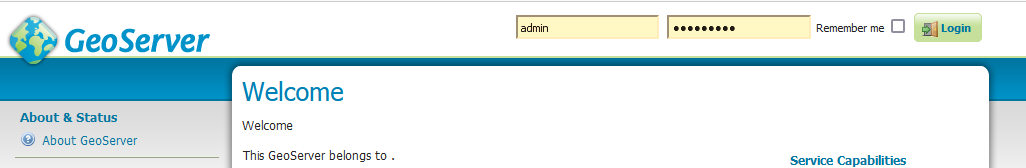 17:47
Projekt létrehozása
minden (adatforrások, rétegek) egy-egy projekt alá tartozik
tehát elsőként létre kell hoznunk egy projektet
Data > Workspaces > Add new workspace
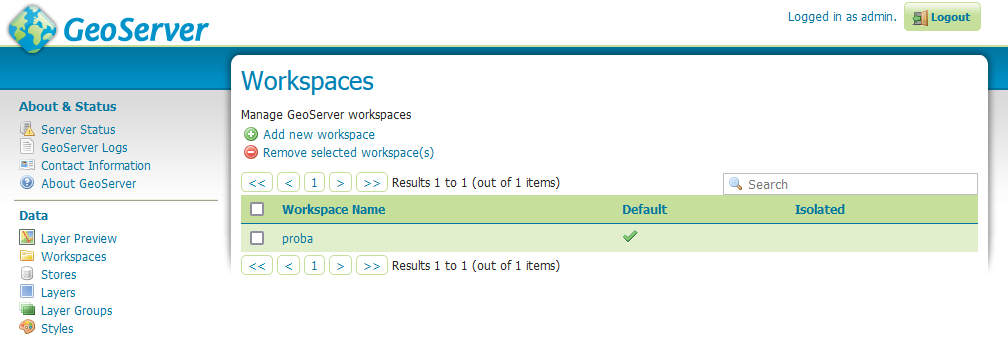 17:47
Projekt létrehozása
name
az új projekt neve
≤10 karakter, nem lehet benne szóköz
most: pilis
namespace URI
a projekt elérési útja
nem kell, hogy működőképes legyen
most: http://localhost:8080/geoserver/pilis
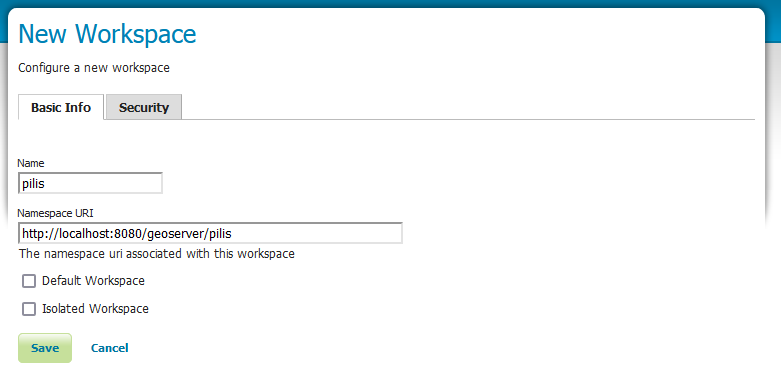 17:47
Adatforrás hozzáadása
a projektekhez adatforrásokat ("stores") kapcsolhatunk
Data > Stores > Add new store
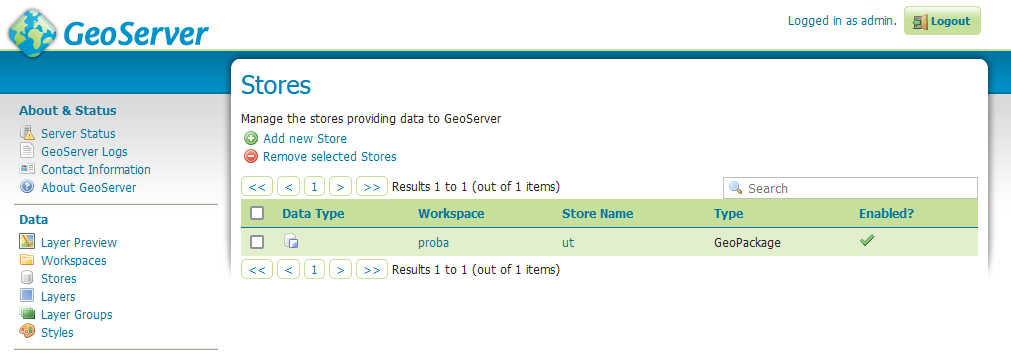 17:47
Adatforrás hozzáadása
kiválasztjuk a típusát
most: Raster Data Sources > GeoTIFF - Tagged Image File Format with Geographic information
hozzákapcsoljuk egy projekthez
megadjuk a jellemzőit
rövid név (dem_pilis_visegradi)
leírás (opcionális)
legyen elérhető (enabled)
megkeressük a fájlt (Browse…)
Save
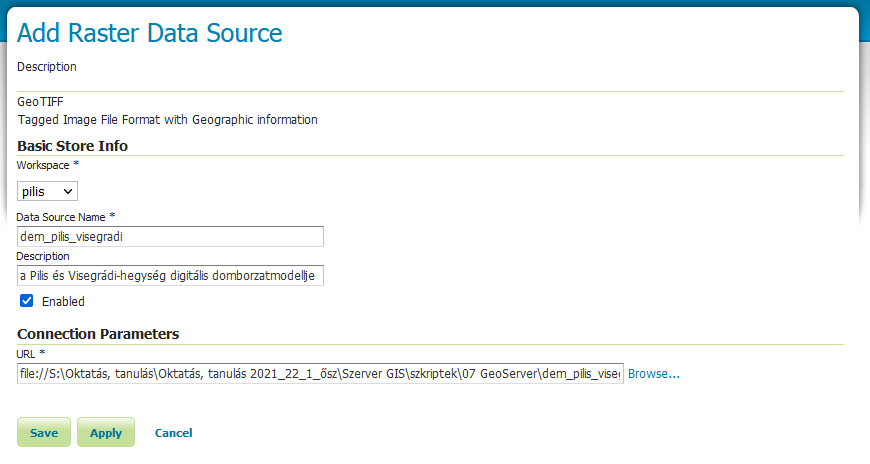 17:47
Réteg létrehozása
az adatforrásból egy vagy több réteget hozhatunk létre
Data > Layers > Add a new layer
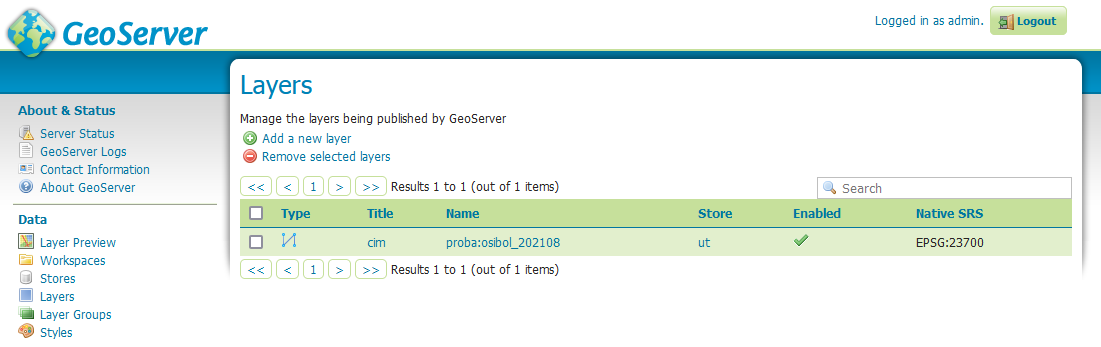 17:47
Réteg létrehozása
ki kell választani az adatforrást
amiből réteget akarunk képezni
"Add layer from"
most: pilis:dem_pilis_visegradi
réteg publikálási beállításai: Publish
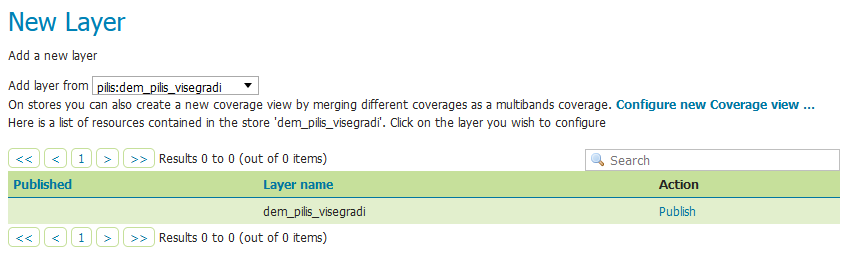 17:47
Réteg létrehozása
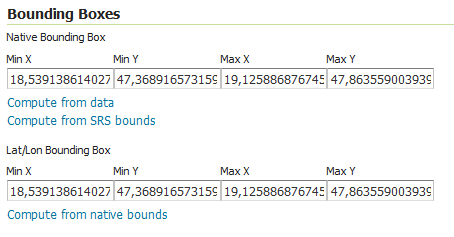 name (név), title (cím), abstract (összefoglaló leírás):
hagyjuk az alapértelmezettet
fontos, hogy a befoglaló doboz meg legyen adva
Compute from data
Compute from native bounds
Publishing tab > WMS Settings > Default Style
legyen a megfelelő típus (most: raster)
Save
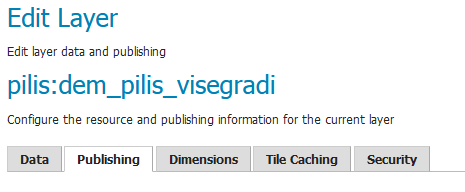 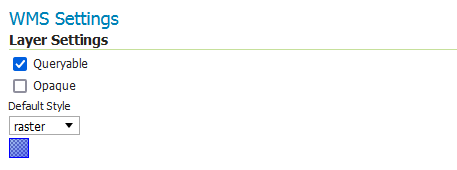 17:47
Réteg ellenőrzése (előnézet)
innentől a szerverünk szolgáltatja a réteget WMS-ként (ellenőrizhetjük)
Data > Layer Preview
Common Formats: OpenLayers
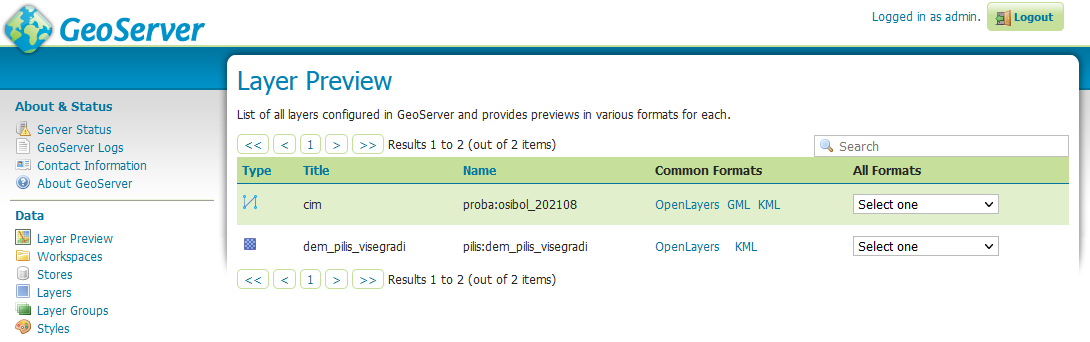 17:47
Kliens kapcsolódása
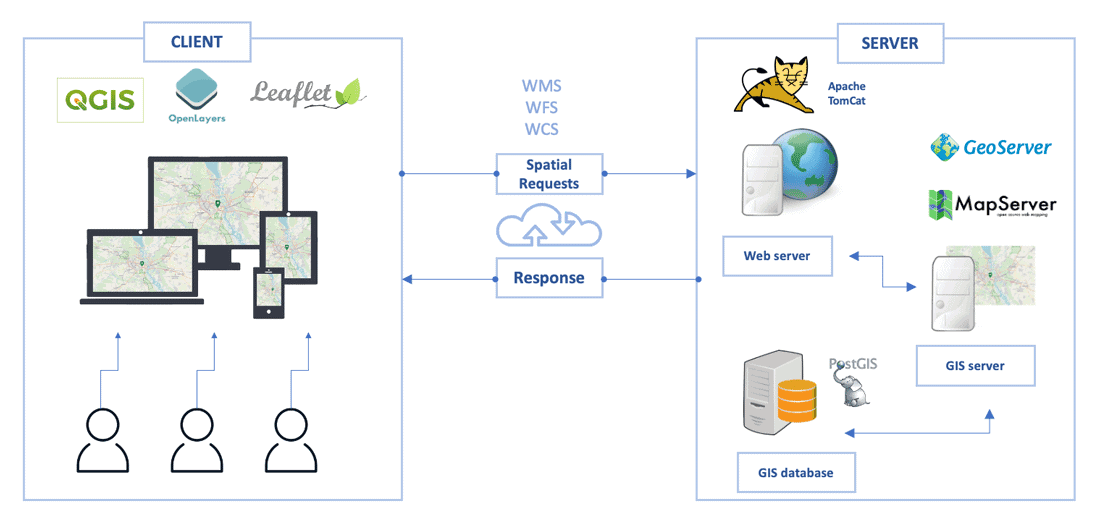 most a kliens és a szerver ugyanaz a gép
ezért az URL a localhost
élesben persze van egy saját domaincímünk
és onnan nyújtjuk a szolgáltatást
töltsük be a GeoServer által szolgáltatott WMS-t Leaflet-be!
alapértelmezett megjelenítéssel


megjelenítés
a GeoServerben a megjelenítést testreszabhatjuk
alapértelmezett  csempénként fogja színezni a minimum és maximum között
– NEM TANANYAG –
17:47
Kliens kapcsolódása
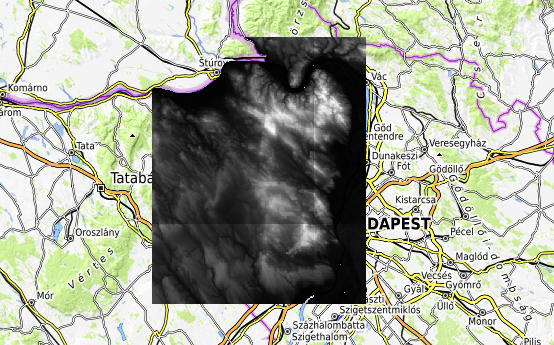 az URL:
http://localhost:8080/geoserver/
projekt neve
/wms?
layers: rétegnév

L.tileLayer.wms("http://localhost:8080/geoserver/pilis/wms?", {
    layers: "dem_pilis_visegradi"
}).addTo(terkepvaszon);
17:47
Kliens kapcsolódása
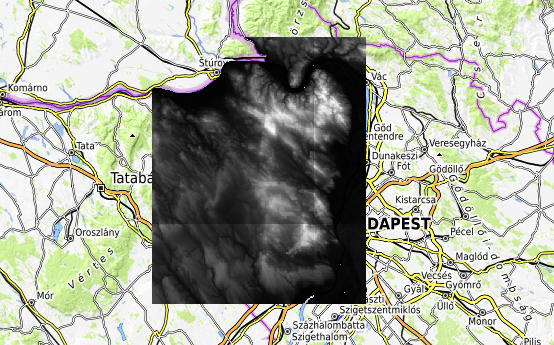 az URL:
http://localhost:8080/geoserver/
projekt neve
/wms?
layers: rétegnév

L.tileLayer.wms("http://localhost:8080/geoserver/pilis/wms?", {
    layers: "dem_pilis_visegradi"
}).addTo(terkepvaszon);
17:47
Kliens kapcsolódása
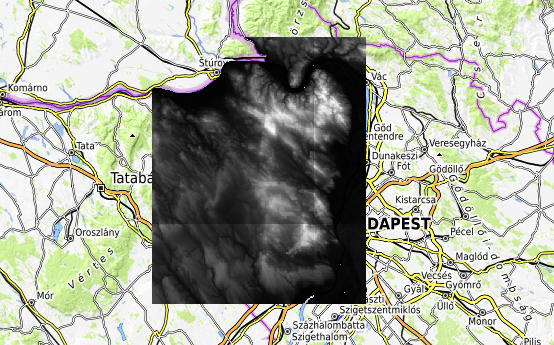 ha alatta másik alaptérképet is meg szeretnénkjeleníteni:
áttetszőséget engedélyezni kell
a formátumot az alapértelmezett jpeg helyettpng-re kell állítani

L.tileLayer.wms("http://localhost:8080/geoserver/pilis/wms?", {
    layers: "dem_pilis_visegradi",
    transparent: true,
    format: "image/png"
}).addTo(terkepvaszon);
17:47
1. feladat (közös) – Leaflet kapcsolódása GeoServer-hez
figyeljük meg:
két alaptérkép
a WMS-szolgáltatás URL-je
rétegnév
átlátszóságot biztosító beállítások (transparent, format)
17:47
Google Earth Engine
térinformatikai (elsősorban raszteres) adatok feldolgozására alkalmas rendszer
ingyenes (kutatási és oktatási célra)
felhőalapú (szerveren futnak a számítások, gyors)
+óriási rasztergyűjtemény (éghajlat, domborzat, felszínborítás stb.)
2 API (application programming interface):
JavaScript: ezt fogjuk kipróbálni
Python: kicsit körülményesebb, és kevesebb hozzá az elérhető segédlet,de általa használható más szoftverekenkeresztül (QGIS, R)
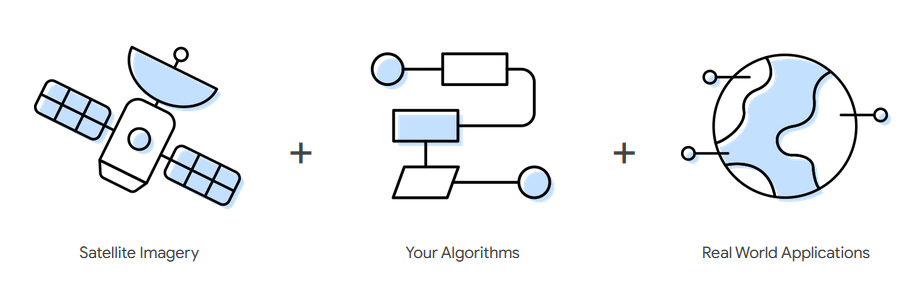 17:47
Google Earth Engine
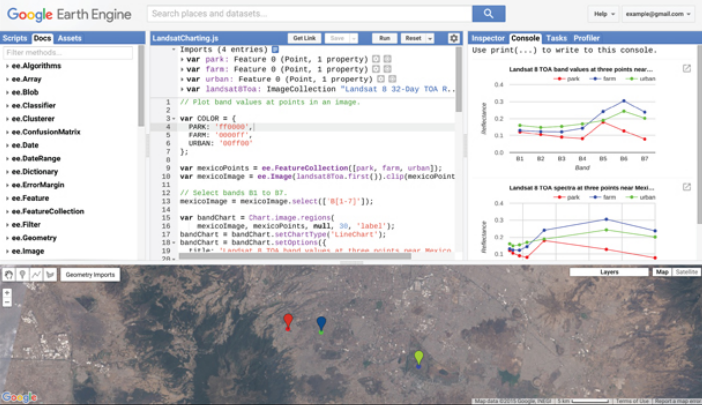 regisztrációköteles
earthengine.google.com/signup
saját webes kódszerkesztési felület (Code Editor)
code.earthengine.google.com
érdemes ezt használni
kényelmes (színezés, kódkiegészítés)
de vannak még hiányosságai…
minden egy helyen (dokumentáció, szkriptek,eredmény)
megosztható másokkal
de persze lehet máshol (pl. VS Code-ban) is szerkeszteni,majd bemásolni
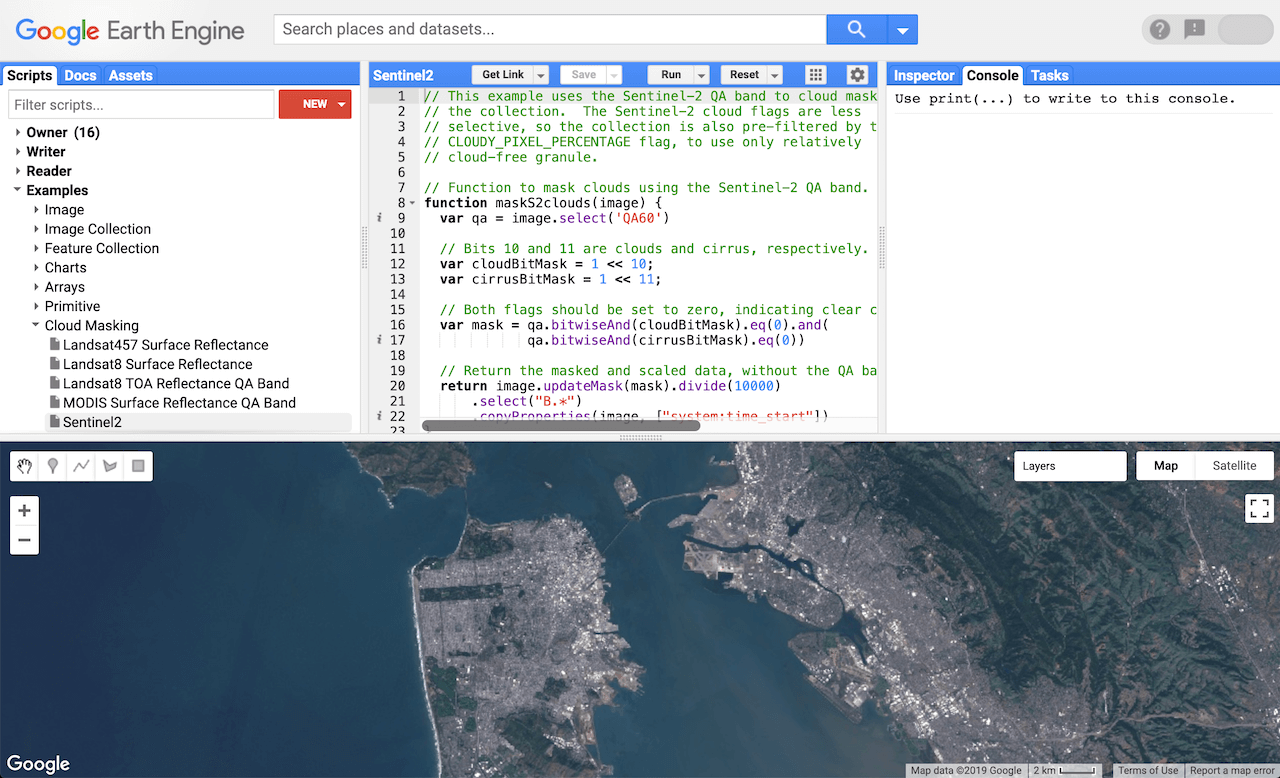 17:47
Kódszerkesztő használata
öt fő panel
kódszerkesztő
térkép
kereső és súgó
szkript- és adatkezelő panel
információs panel
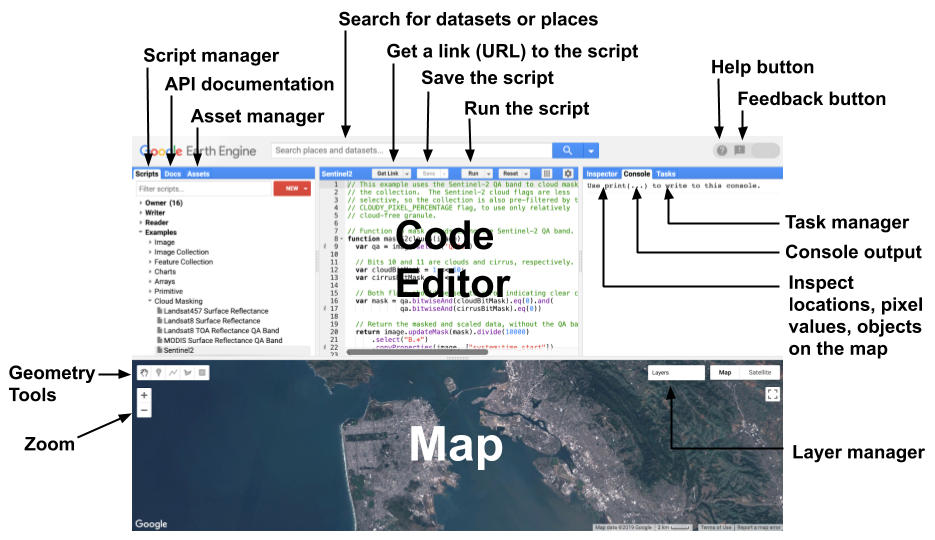 17:47
Kódszerkesztő használata
kódszerkesztő
mentés, megosztási link, futtatás stb.
térkép (rétegek + ideiglenes képvászon)
kereső (adatsorok, helyszínek) és súgó
szkript- és adatkezelő panel
példaszkriptek, saját szkriptek
dokumentáció
saját adatsorok
információs panel
interaktív lekérdező
kimenet, feladatkezelő
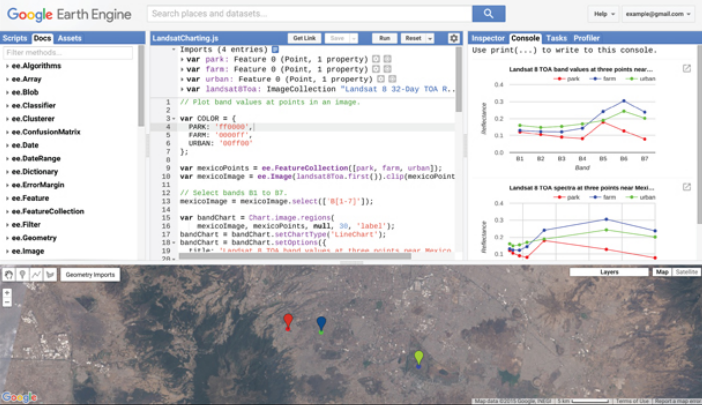 17:47
Kódszerkesztő használata
kódszerkesztő
mentés, megosztási link, futtatás stb.
térkép (rétegek + ideiglenes képvászon)
kereső (adatsorok, helyszínek) és súgó
szkript- és adatkezelő panel
példaszkriptek, saját szkriptek
dokumentáció
saját adatsorok
információs panel
interaktív lekérdező
kimenet, feladatkezelő
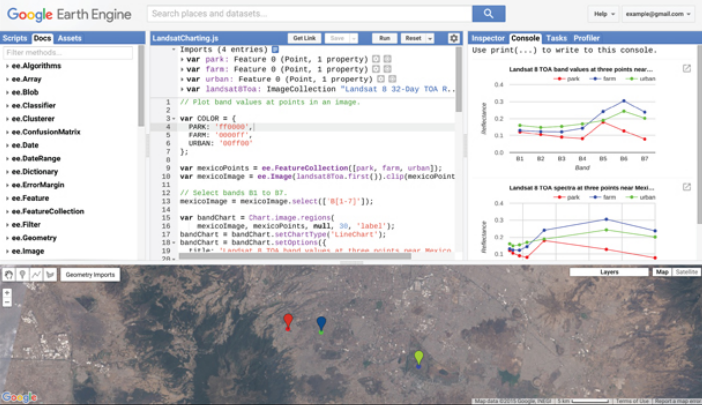 17:47
Kódszerkesztő használata
kódszerkesztő
mentés, megosztási link, futtatás stb.
térkép (rétegek + ideiglenes képvászon)
kereső (adatsorok, helyszínek) és súgó
szkript- és adatkezelő panel
példaszkriptek, saját szkriptek
dokumentáció
saját adatsorok
információs panel
interaktív lekérdező
kimenet, feladatkezelő
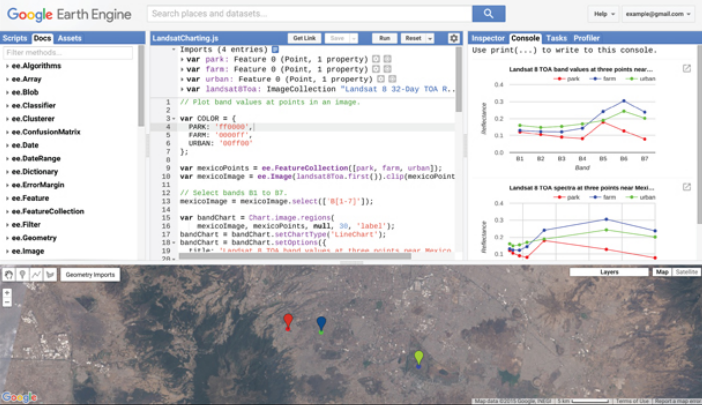 17:47
Kódszerkesztő használata
kódszerkesztő
mentés, megosztási link, futtatás stb.
térkép (rétegek + ideiglenes képvászon)
kereső (adatsorok, helyszínek) és súgó
szkript- és adatkezelő panel
példaszkriptek, saját szkriptek
dokumentáció
saját adatsorok
információs panel
interaktív lekérdező
kimenet, feladatkezelő
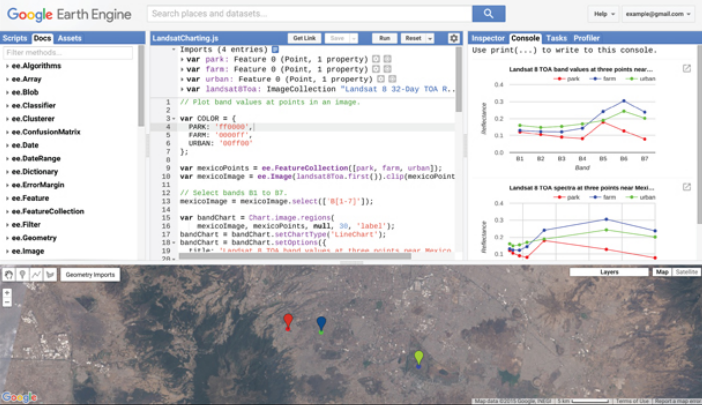 17:47
Kódszerkesztő használata
kódszerkesztő
mentés, megosztási link, futtatás stb.
térkép (rétegek + ideiglenes képvászon)
kereső (adatsorok, helyszínek) és súgó
szkript- és adatkezelő panel
példaszkriptek, saját szkriptek
dokumentáció
saját adatsorok
információs panel
interaktív lekérdező
kimenet, feladatkezelő
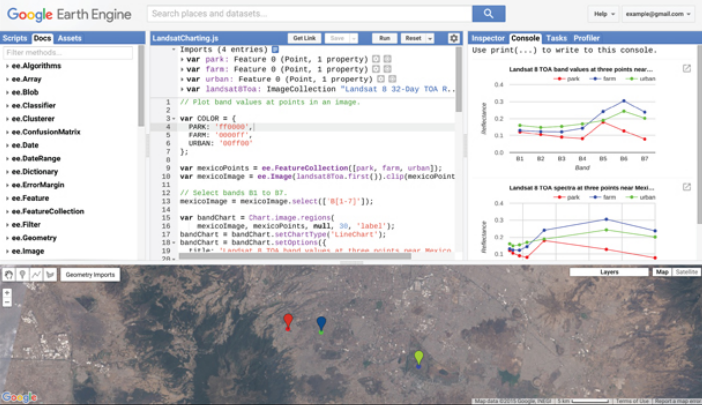 17:47
Kódszerkesztő használata
kódszerkesztő
mentés, megosztási link, futtatás stb.
térkép (rétegek + ideiglenes képvászon)
kereső (adatsorok, helyszínek) és súgó
szkript- és adatkezelő panel
példaszkriptek, saját szkriptek
dokumentáció
saját adatsorok
információs panel
interaktív lekérdező
kimenet, feladatkezelő
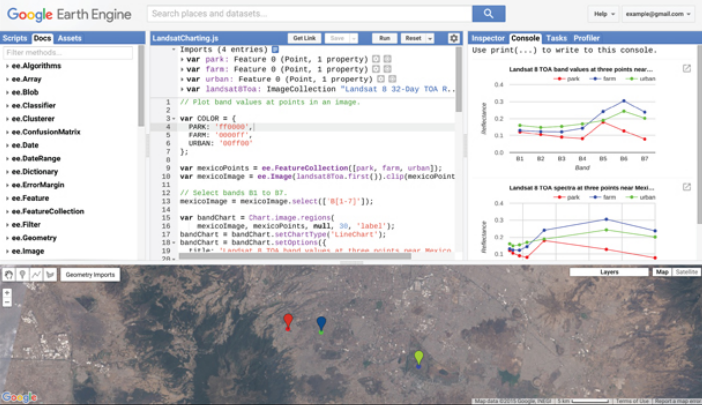 17:47
2. feladat (közös) – példakód futtatása
nyissuk meg a kódszerkesztőt: code.earthengine.google.com
Scripts > Image Collection > Filtered Composite
futtassuk a Run gombbal
próbáljuk értelmezni a kódot
szerkesszünk bele

print(polygon)
print(result)

mentsük más néven (felhasználónevet kell választani, opcionálisan Git-repozitóriumhoz adni)
futtassuk, nézzük meg a kimenetet
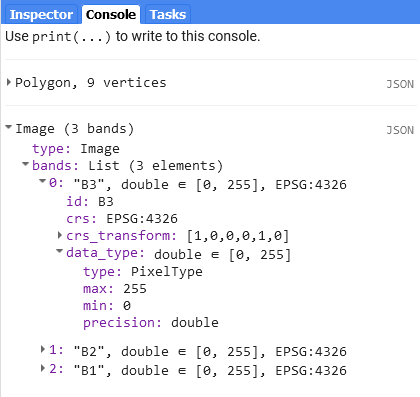 17:47
Adattípusok/osztályok
minden ee.-tal kezdődik (ahogy a Leafletben minden L.-tal)
Image: raszter
ImageCollection: raszterek gyűjteménye
Geometry: vektoros geometria
Feature: vektoros geometria adatokkal
FeatureCollection: vektoros geometriák adatokkal
Reducer: statisztikai és aggregáló függvények gyűjteménye
Join: hely-, idő- vagy adattalapú összekapcsoló függvények gyűjteménye
Filter: leválogató függvények gyűjteménye
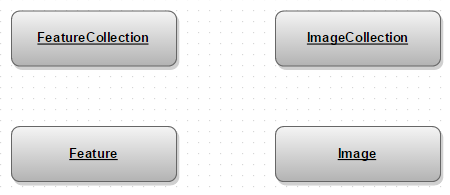 17:47
Adattípusok/osztályok
továbbiak:
Array: többdimenziós elemzések adattípusa (lassú, csak ha elengedhetetlen!)
Dictionary, List, Date, Number, String: alapvető adattípusok
ezek mind-mind szerveroldali adattípusok
másképp működnek, mint a kliensoldali (nem GEE-s) megfelelőjük
vagyis az ee.String("alma") és a string("alma") nem ugyanaz!
bár van köztük átjárás
bővebben lásd: developers.google.com/earth-engine/guides/client_server
néha körülményesebb a szerveroldali verzió
de cserébe sokkal gyorsabb
pl. i+1 helyett ee.Number(i).add(1)
pl. elágazás: ee.Algorithms.If(feltétel, ha_igaz, ha_hamis)
17:47
Adattípusok/osztályok
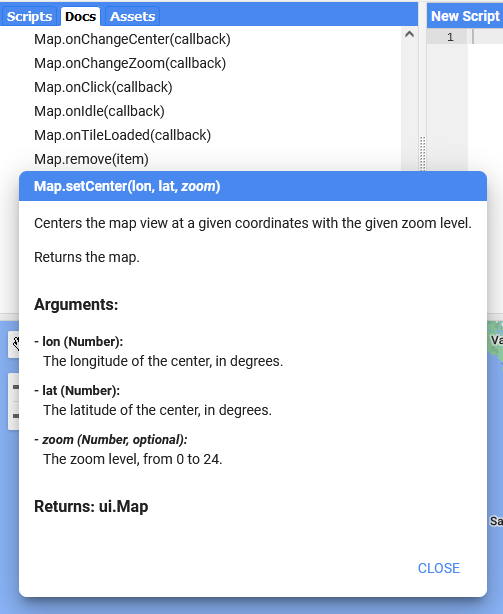 van még két osztály, ami csak a Code Editorban érhető el
tehát pl. Pythonból nem
ezek nem ee.-tal kezdődnek
Map: alsó térképpanelt kezelő függvények gyűjteménye
Map.addLayer(eeObject, visParams, name, shown, opacity): réteg hozzáadása
Map.clear(): térképvászon törlése
Map.setCenter(lon, lat, zoom): ugrás és nagyítás
Export: exportáló (pl. GoogleDrive-ba) függvények gyűjteménye
DEMO
keressük meg a Map.setCenter() leírását a Docs panelen
17:47
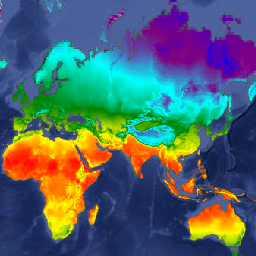 Rasztergyűjtemény (Earth Engine Data Catalog)
developers.google.com/earth-engine/datasets
időjárás+éghajlat
légkör, felszínhőmérséklet stb.
műholdkép
Landsat, Sentinel, Modis
domborzat
DEM, kitettség, felszínformák, TPI, lombkorona-magasság
felszínborítás
mezőgazdaság, átalakítottság, jég
egyéb
kőzet, tűz, víz, hó, növényzet, szénmegkötés, vízgyűjtő
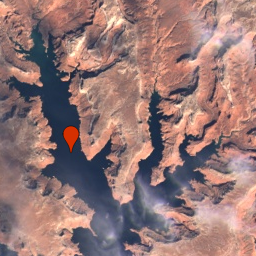 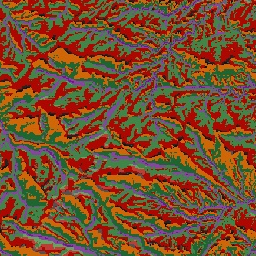 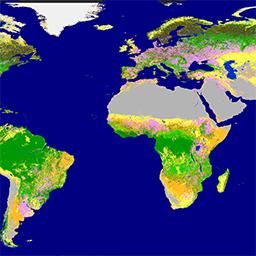 17:47
3. feladat (közös) – adattípusok és rasztergyűjtemény
keressük meg a NASADEM nevű 30 m-es felbontású DEM-et
developers.google.com/earth-engine/datasets/catalog/NASA_NASADEM_HGT_001
nézzük meg a leírását, rétegeinek tulajdonságait és a hivatkozást
nyissuk meg a példakódot a kódszerkesztőben a kék "Open in CodeEditor" gombbal, szerkesszük át, majd mentsük és futtassuk
magyarítsuk a változóneveket
töröljük a fehér réteget
adjunk hozzá színskálát (03.js-ből másolható)
állítsuk át a maximumot
írjuk át a megjelenítendő kivágatot és zoomot (és hozzuk előrébb a függvényt)
állítsuk áttetszőre a raszterréteget
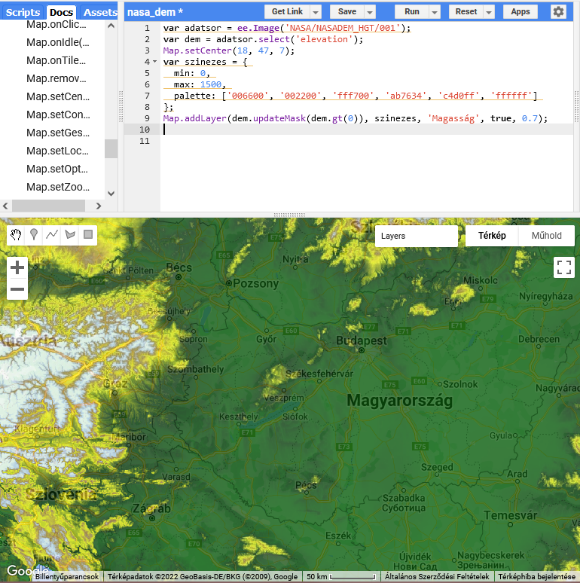 17:47
4. feladat (egyéni) – adattípusok és rasztergyűjtemény
– MEGOLDÁS: 04.js –
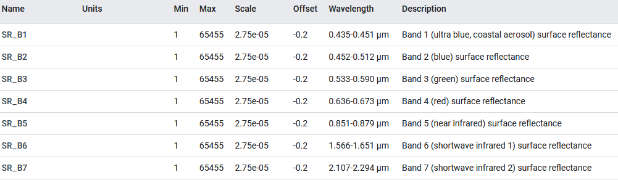 keresd meg a rasztergyűjteményben az alábbi műholdképet:
Landsat 9 (Collection 2, Tier 1)
felszíni visszaverődés (Surface Reflectance)
mi a kék, zöld és piros színcsatornákat tartalmazó rétegek neve, és mennyivel kell megszorozni és eltolni a cellaértékeket, hogy megkapjuk a valós értékeket?
nyisd meg a példakódot a kódszerkesztőben, és módosítsd a következőket:
időbeli szűkítés: 2022.09.01-10.01.
megjelenítés: Budapest (É47,5° K19°, 10-es zoomszint)
réteg neve: Landsat
futtasd a kódot, majd mentsd el a saját szkriptjeid közé
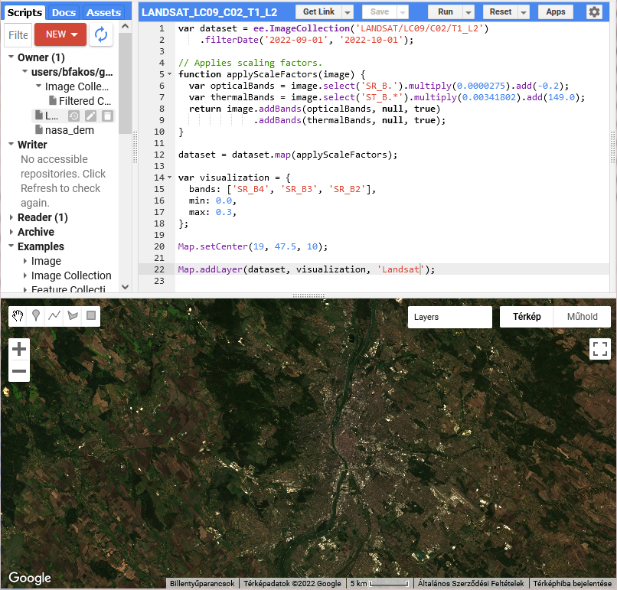 17:47
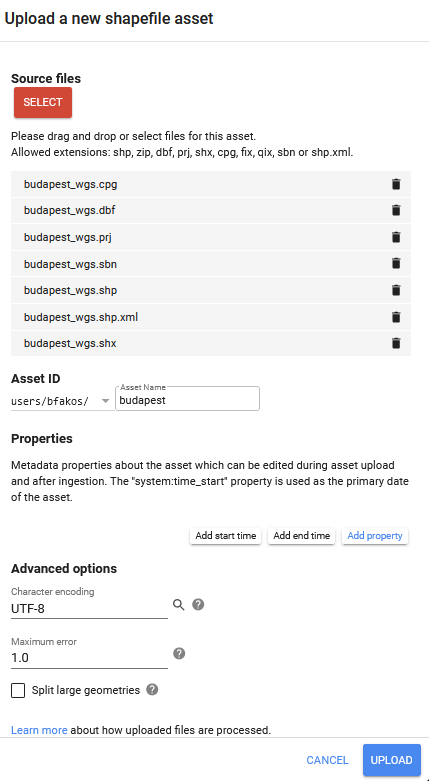 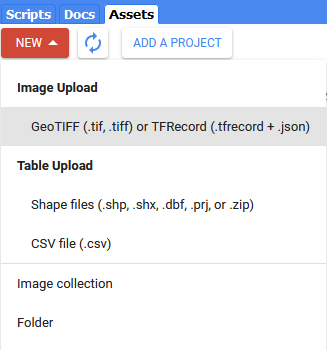 Saját adatok feltöltése
rasztert és vektort is fel lehet tölteni
developers.google.com/earth-engine/guides/asset_manager
mi most a vektort (ESRI shapefile) nézzük meg
Assets > New > Shape files
a koordináta-rendszer legyen WGS-84
nem csak a .shp-t, hanem az összes segédfájlt is fel kell tölteni
lehet .zip-ként is
DEMO
töltsük fel a budapest_wgs nevű shapefile-t budapest néven
figyeljük meg a Tasks panelt
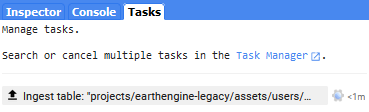 17:47
Saját adatok feltöltése
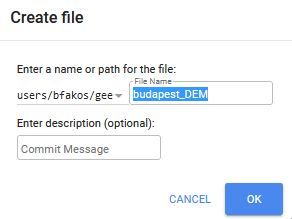 DEMO
nyissunk egy új szkriptet budapest_DEM néven (Scripts > New > File)
nézzük meg a feltöltött vektor tulajdonságait
importáljuk be a szkriptbe
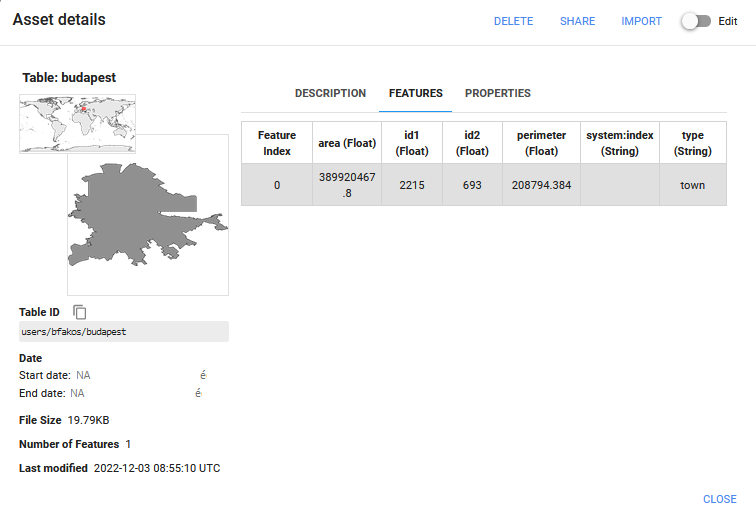 17:47
5. feladat (közös) – saját adatok feltöltése
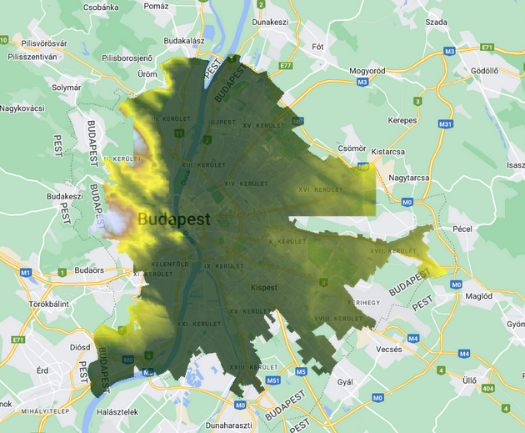 az előbb megkezdett üres szkriptünkbe másoljuk be a 03.js tartalmát
egészítsük ki és módosítsuk az alábbiak szerint
töltsük be a budapest nevű vektorfájlunkat budapest néven:

var budapest = ee.FeatureCollection('users/bfakos/budapest');

vágjuk körbe a DEM-et Budapest geometriájával:

var dem_budapest = dem.clip(budapest.geometry())

nagyítsunk Budapestre (É47,5° K19°, 10-es zoomszint)
0–550 m között feszítsük ki a színskálát
17:47
5. feladat (közös) – saját adatok feltöltése
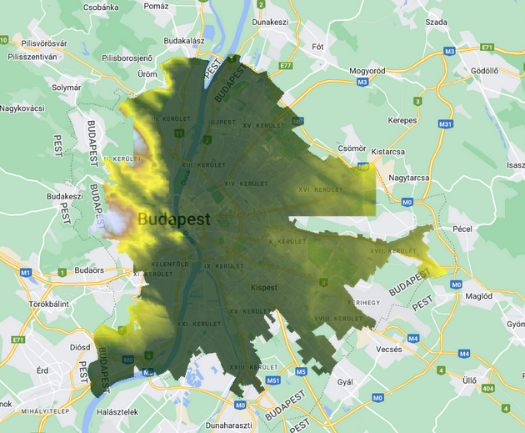 próbáljuk ki a másik verziót, beimportált adattal
az importált adat átnevezhető table-ről bármire
de akkor a szkriptben is módosítsuk
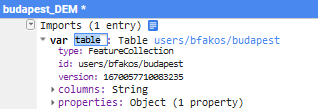 17:47
Geometriák rajzolása a képvászonra
rajzolhatunk a képvászonra
ez megjelenik fönt, az Imports-nál
geometry néven (átnevezhetjük)
és felhasználhatjuk a szkriptben



illetve a felhasználó is rajzolhat a képvászonra
amit a szkriptünk elkaphat, feldolgozhat
nem mutatom be, részletek itt:
developers.google.com/earth-engine/tutorials/community/drawing-tools
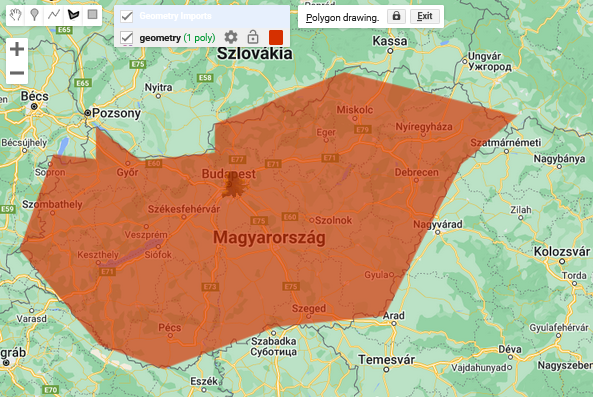 – NEM TANANYAG –
17:47
Alapvető műveletek
leválogatás (filtering)
térbeli
időbeli
mezőérték/képtulajdonság szerinti
aggregálás (reducing)
térbeli
időbeli
műveletismétlés (mapping)
sorbarendezés (sorting)
maszkolás (masking)
összeillesztés (mosaicking)
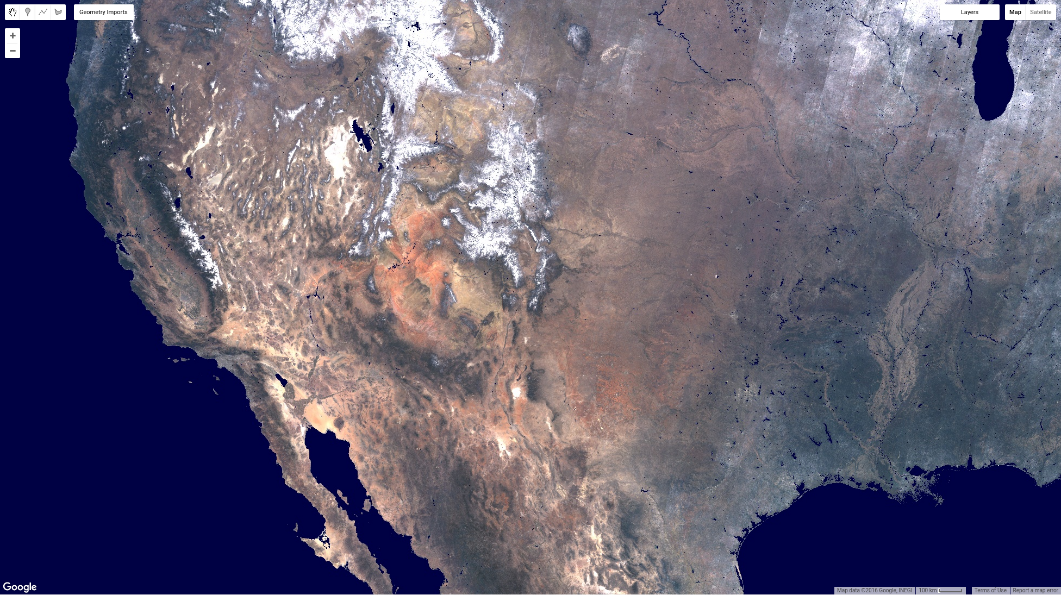 17:47
Köszönöm a figyelmet!
kérdések?
17:47